Полезные ископаемые Курской области
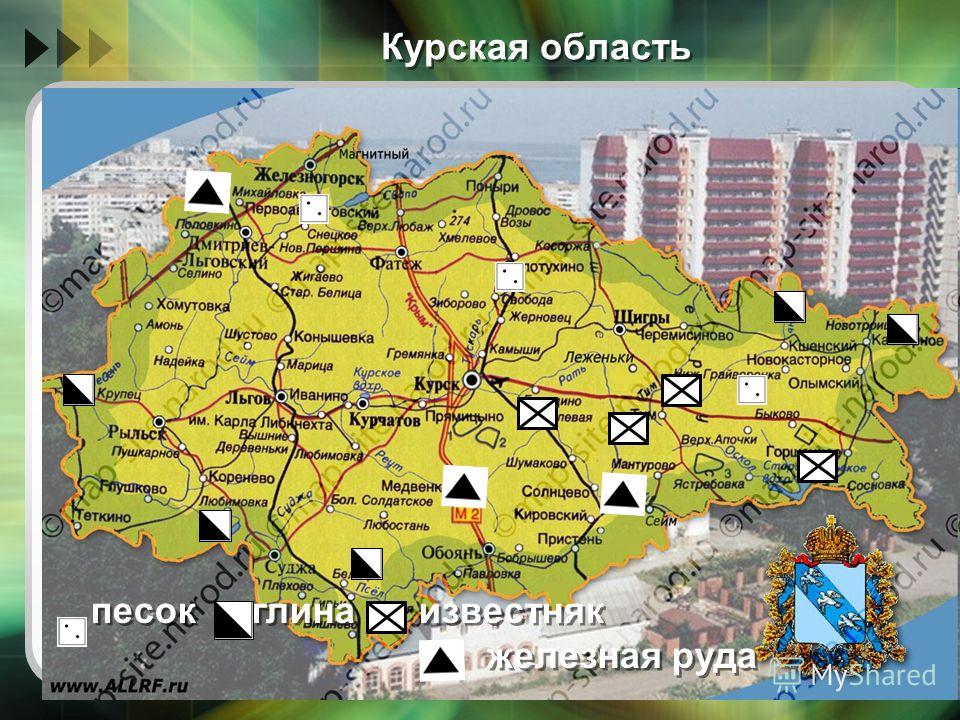 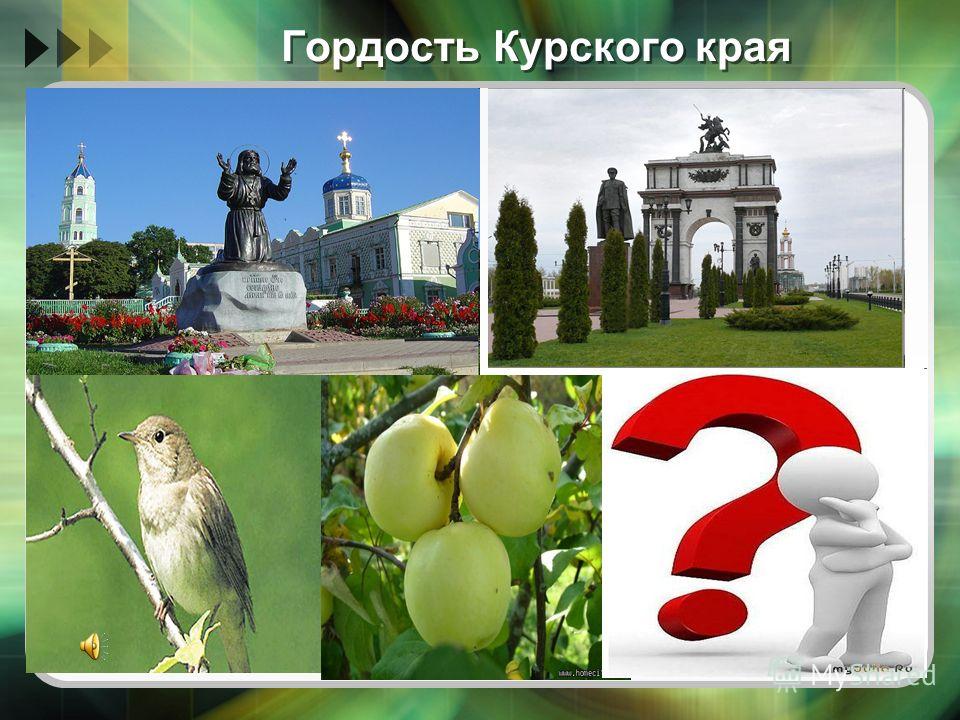 Что получают из железной руды?
Нерудные полезные ископаемые Курского края
Песок 
Кварцевые песчаники
Глина 
Мел 
Мергель 
Трепел    
Фосфориты 
Торф и сапропели
Карта полезных ископаемых Курской области